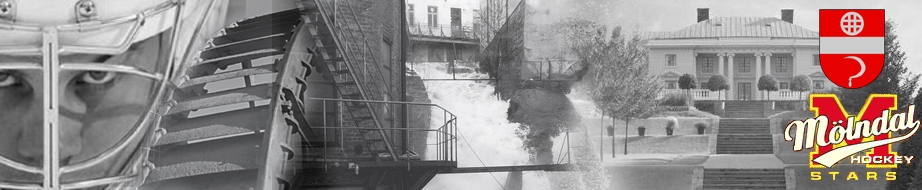 Mölndal Hockey U-10 Big Ice Cup 5/4 2013
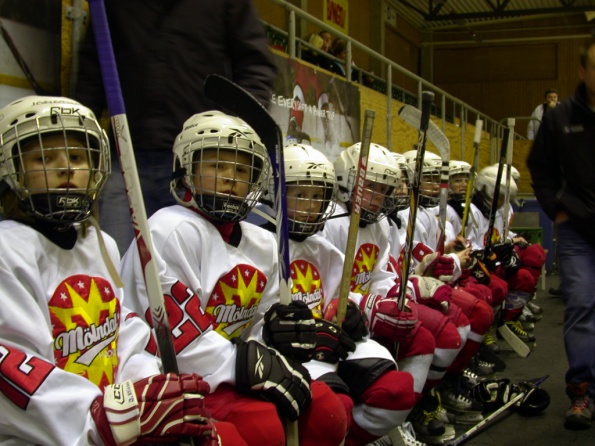 Välkommen
Lördagen den 5:e april bjuder Mölndal Hockey in till U-10 Big Ice Cup. 
En perfekt avslutning på säsongen och lite förberedelse för nästa säsongs helplansspel. 

Anmälan
Anmälningsavgift för laget är 1800:-Betalning sker till Swedbank: 8150-5, 934 700 019-3. Märkes med ”Big Ice + lagnamn”. Avgift per deltagare är 250:- och betalas vid ankomst I Åby Ishall.

Anmälan är godkänd om anmälningsavgiften är erlagd.

Kontaktperson:
Per Bjällmark
Tel. 0709-109590
Email. perbjallmark@gmail.com

Övrigt 
Priser:
Pokal till lag 1-3. 
Medaljer till samtliga spelare i lagen. 

Lagvärdar:
Varje lag kommer att tilldelas en lagvärd som kommer att vara tillgänglig som stöd för lagen under dagen
Spelregler 
5 lag deltar i cupen som är för spelare 
födda år 2004 eller senare, inga överåriga spelare. Lagen spelar på helplan med 5 utespelare.
 
Matcherna spelas med flygande byten. Speltid 2x15 minuter, 1:a perioden rullande, 2:a ev. effektiv tid. En minuts utvisningar tillämpas
För att avgöra hur placeringarna blir rangordnas lagen enligt följande: 
Flest poäng
Inbördes möte 
Målskillnad
Flest gjorda mål 
Lottning
 
Mat:
I deltagaravgiften ingår mat och frukt. Det ingår även mat till 2 ledare per lag utan kostnad. Det kommer även att finnas mat till försäljning för publik I Cafeterian som är öppen hela dagen. 

Sekretariat:
I anslutning till cafeterian har vi sekretariat, här skall matchprotokoll ifyllas I innan match. Där kommer även att finnas fika för ledare.

Mer information på Cup online: